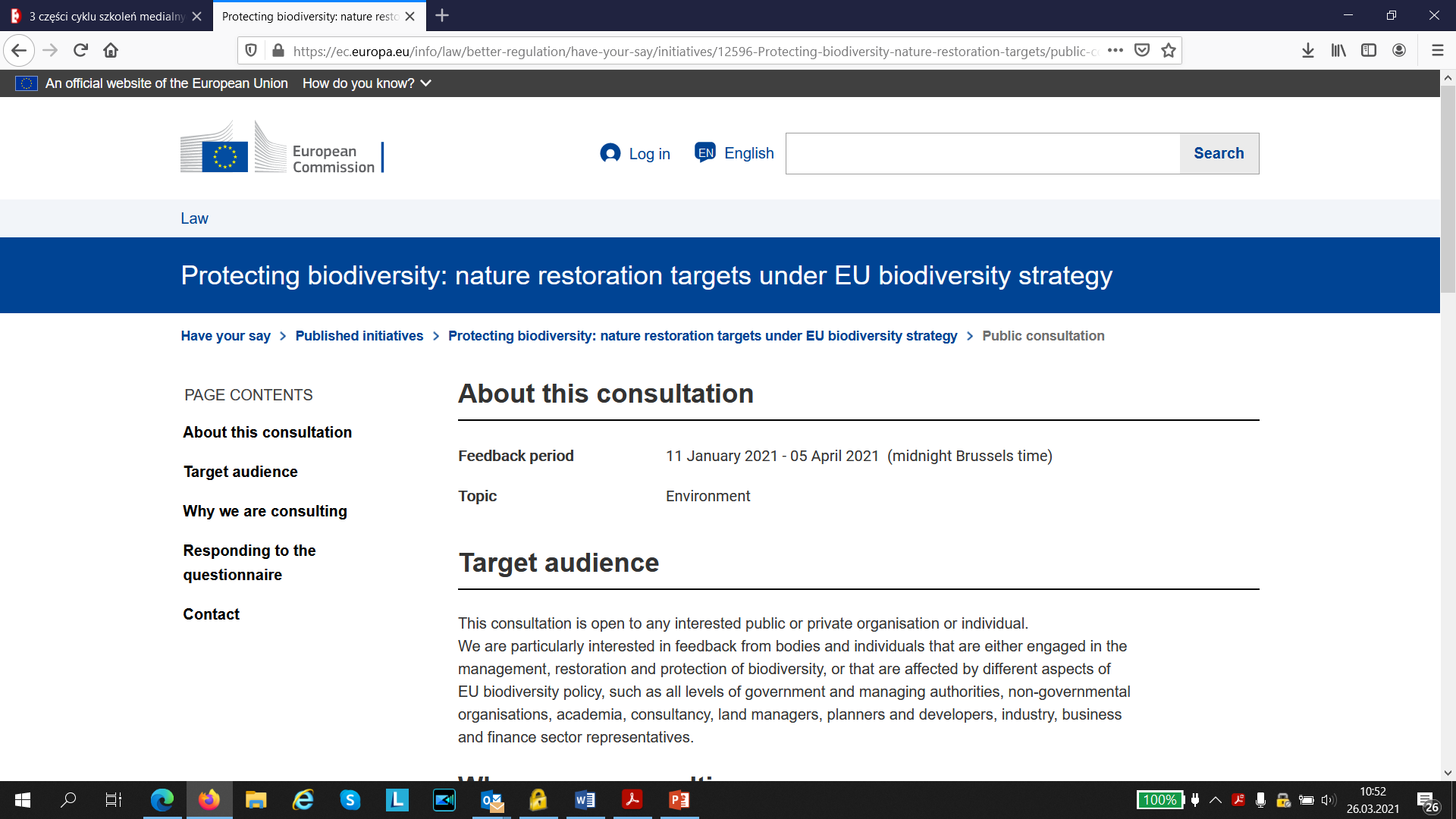 Kliknąć English
 Pojawi się lista języków
Wybrać język polski
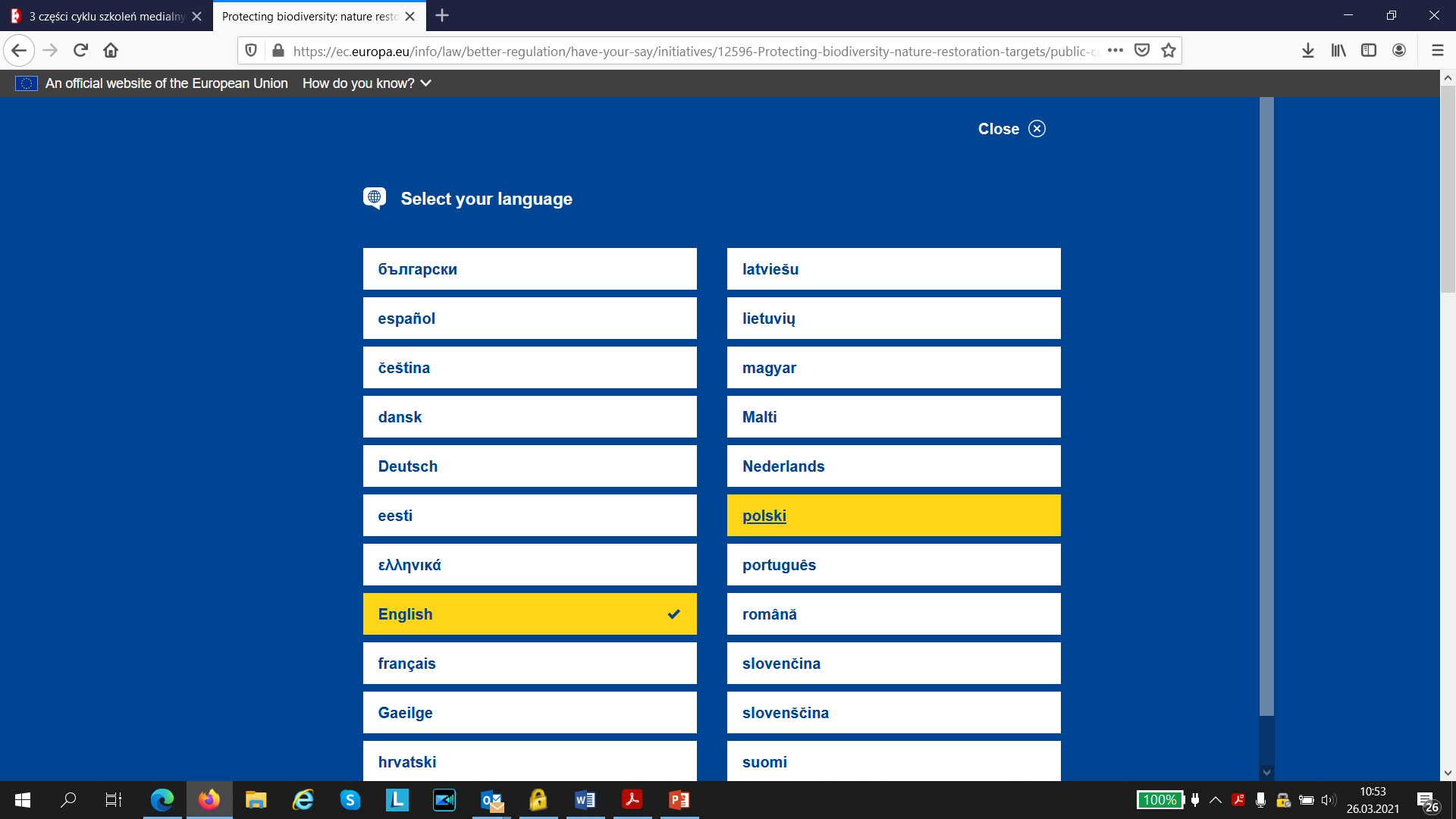 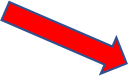 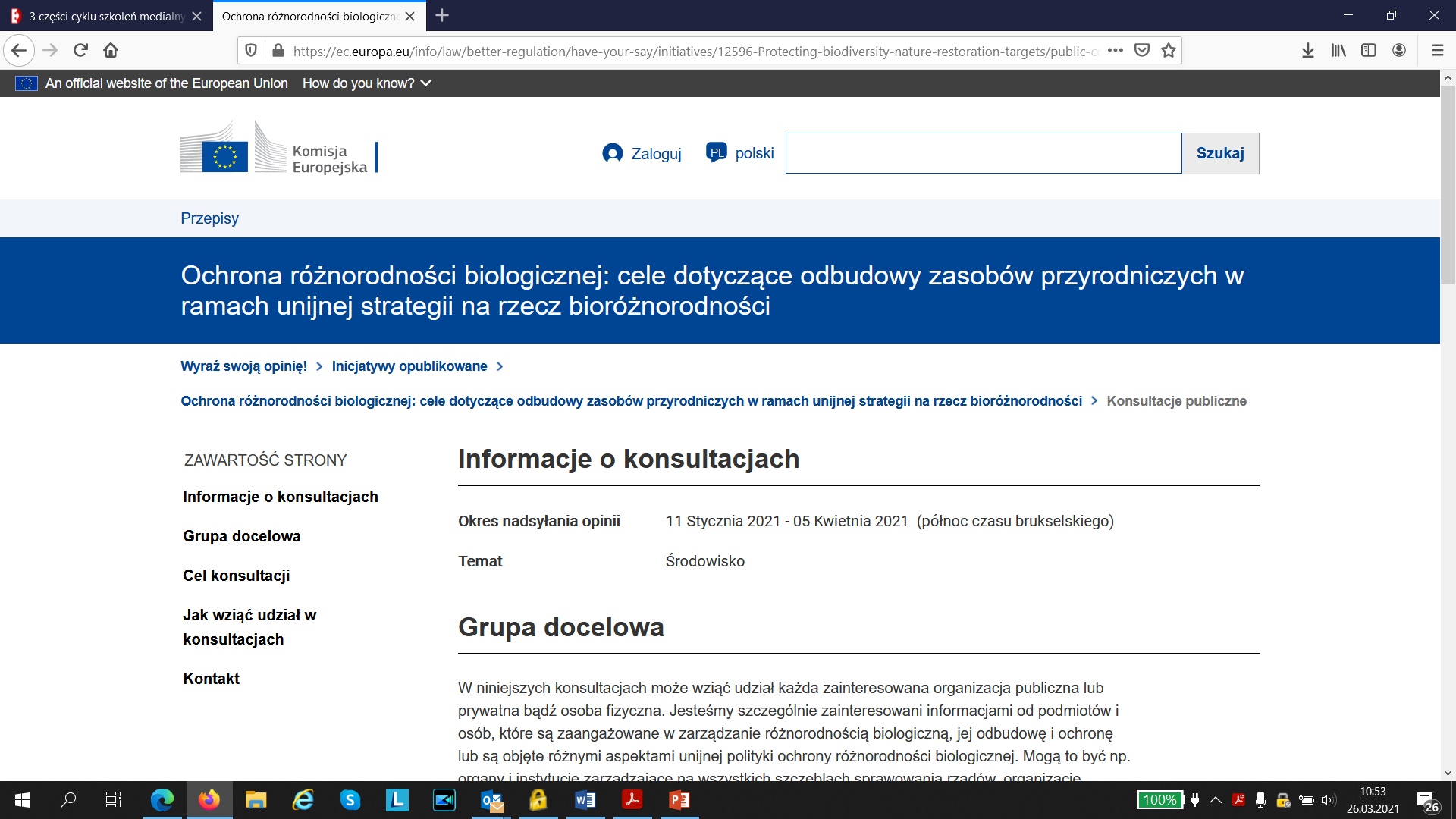 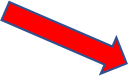 Kliknąć Zaloguj
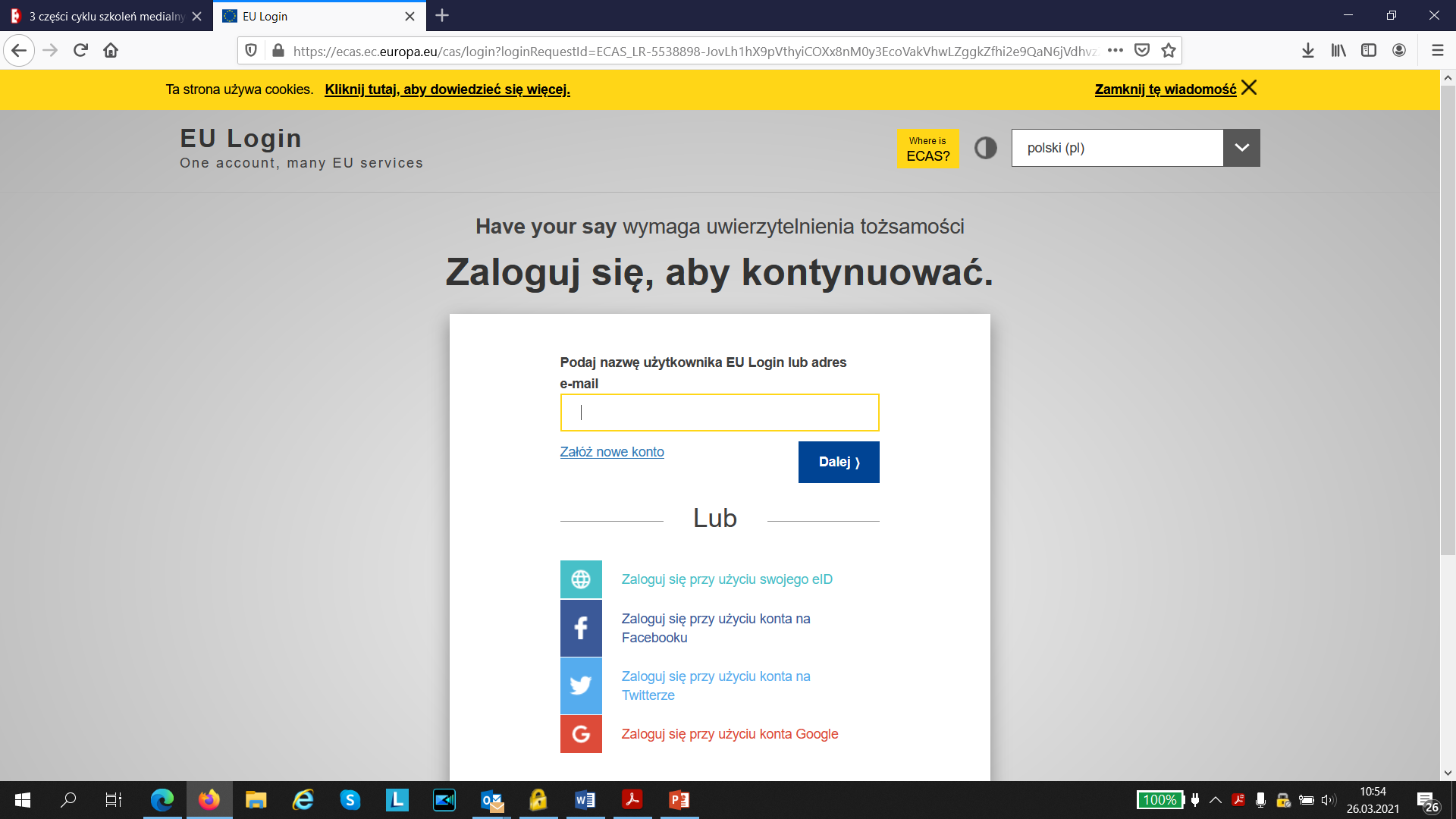 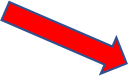 Kliknąć 
Załóż nowe konto
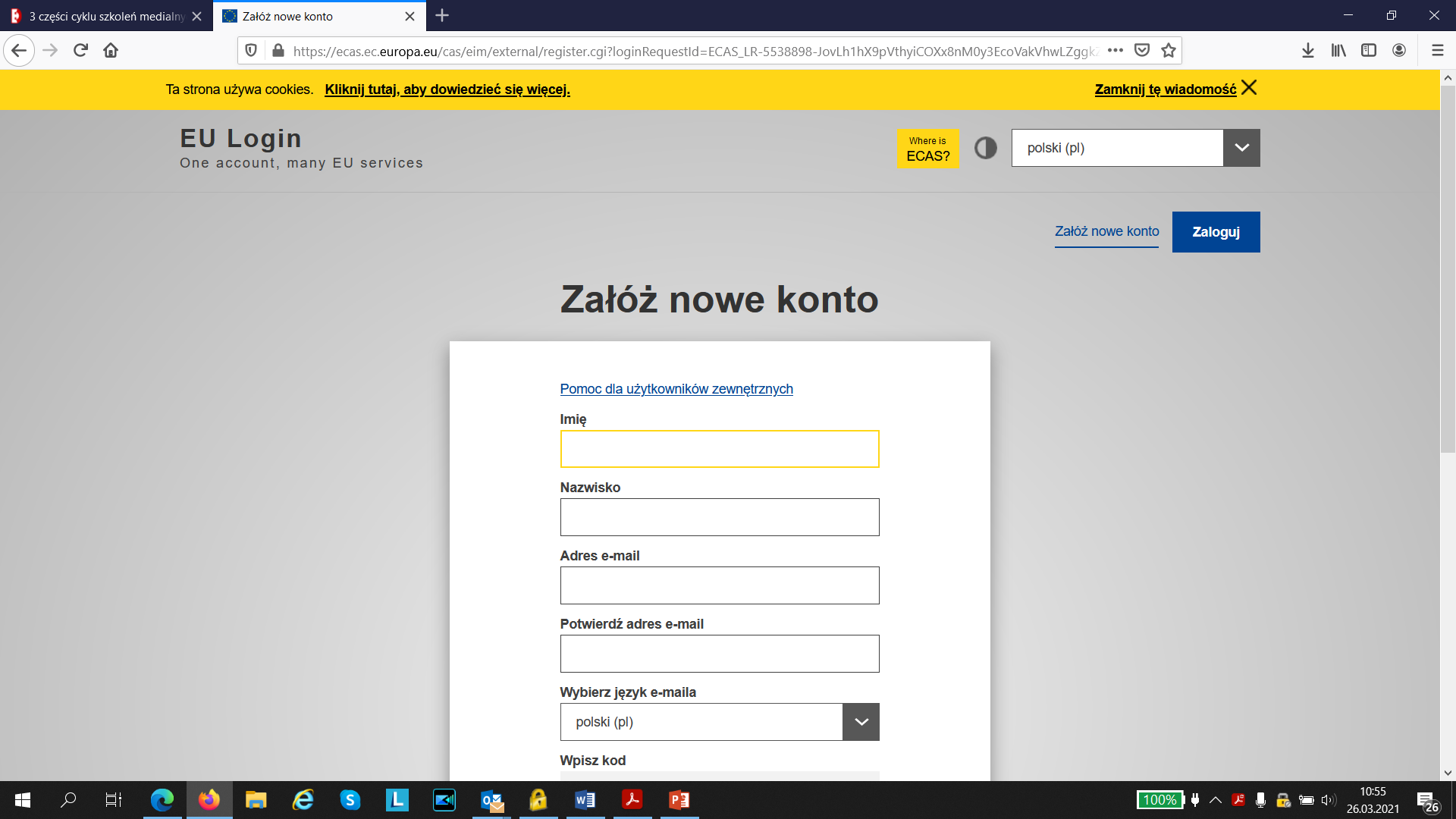 Wypełnić rubryki
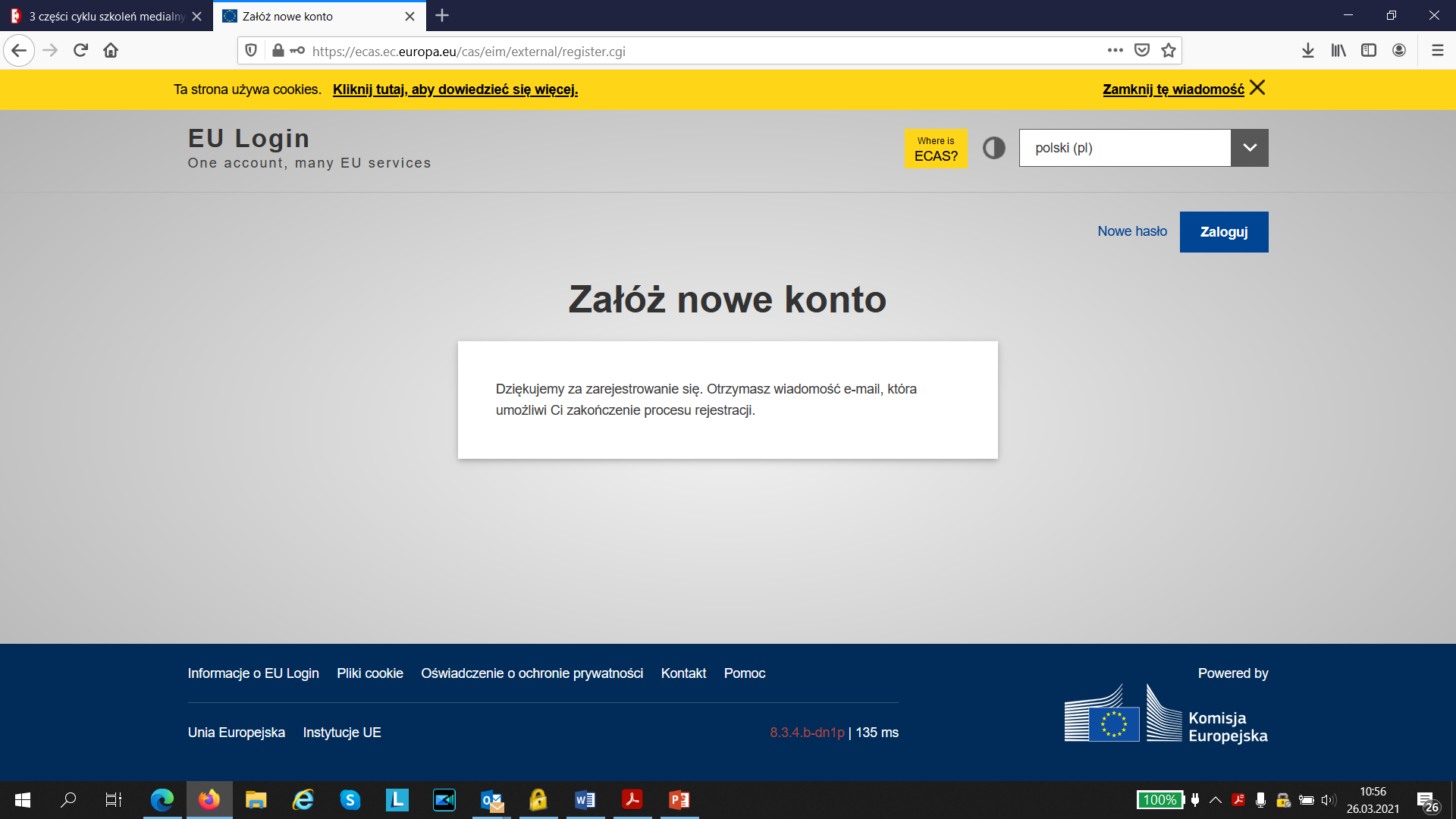 Po wypełnieniu rubryk, zostanie założone konto, które należy aktywować przez klikniecie w link w mailu
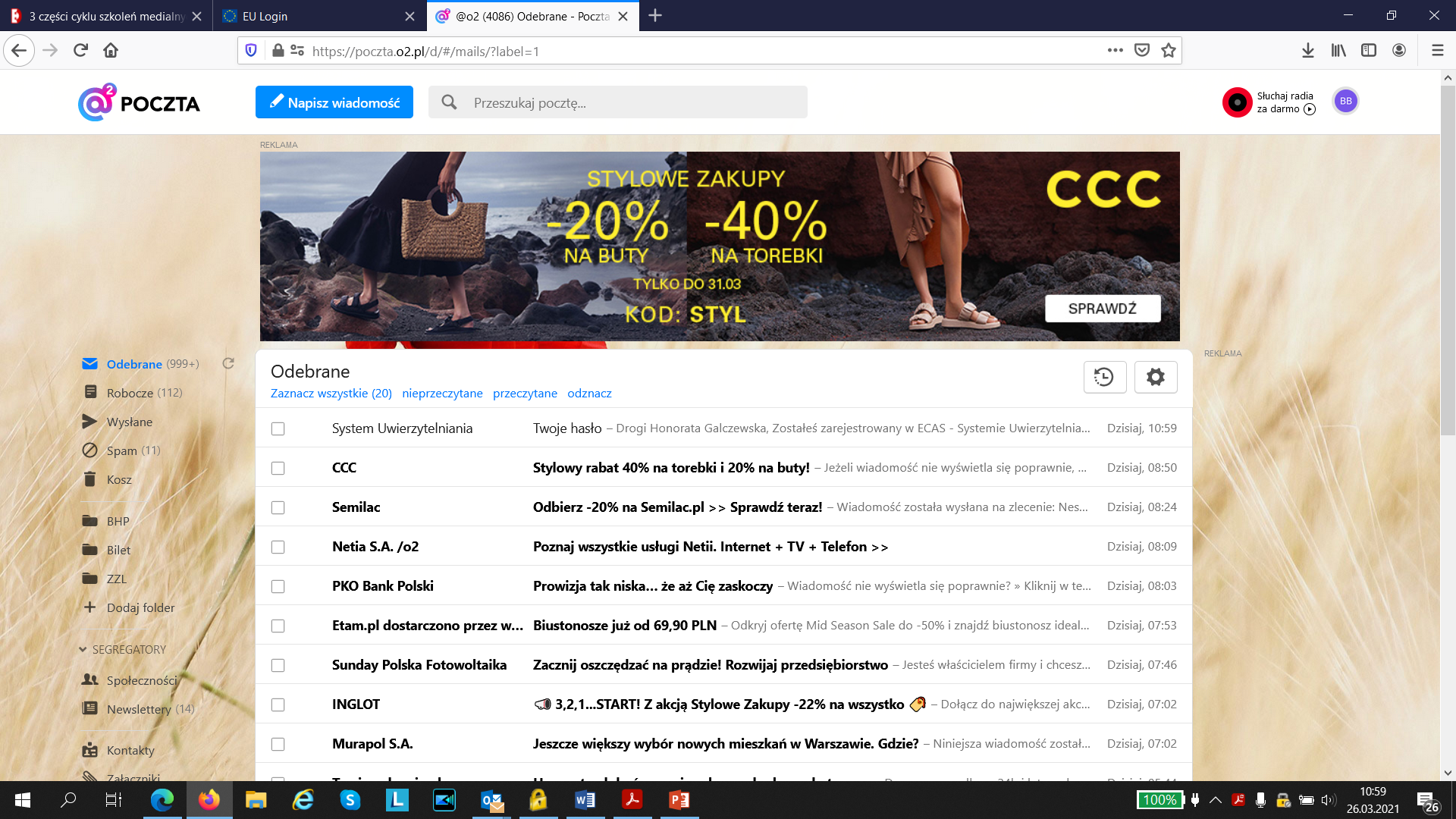 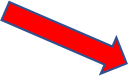 Należy kliknąć w link
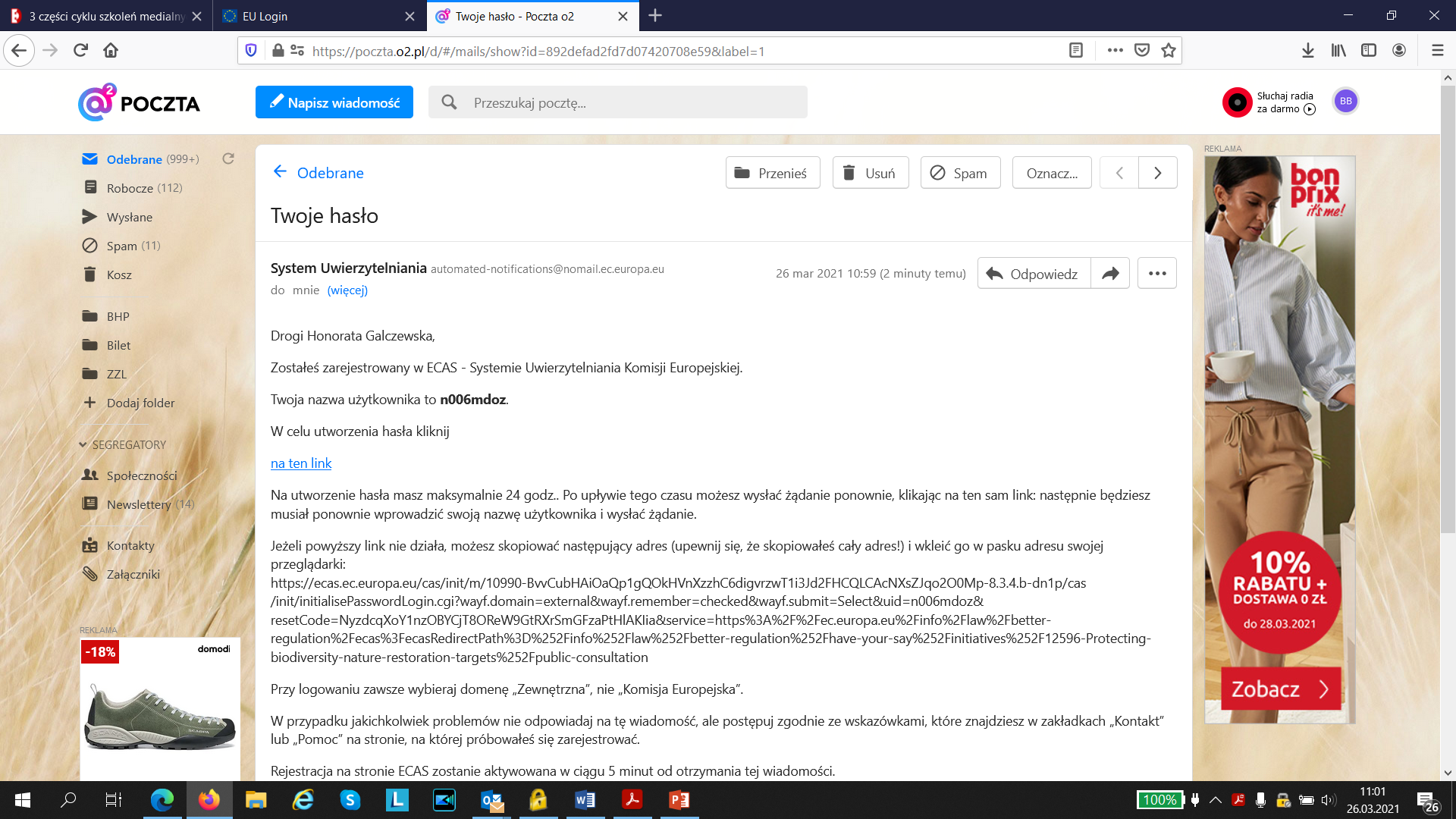 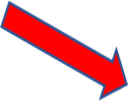 Utworzyć hasło, klikając we wskazany link
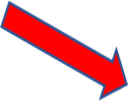 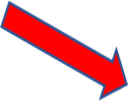 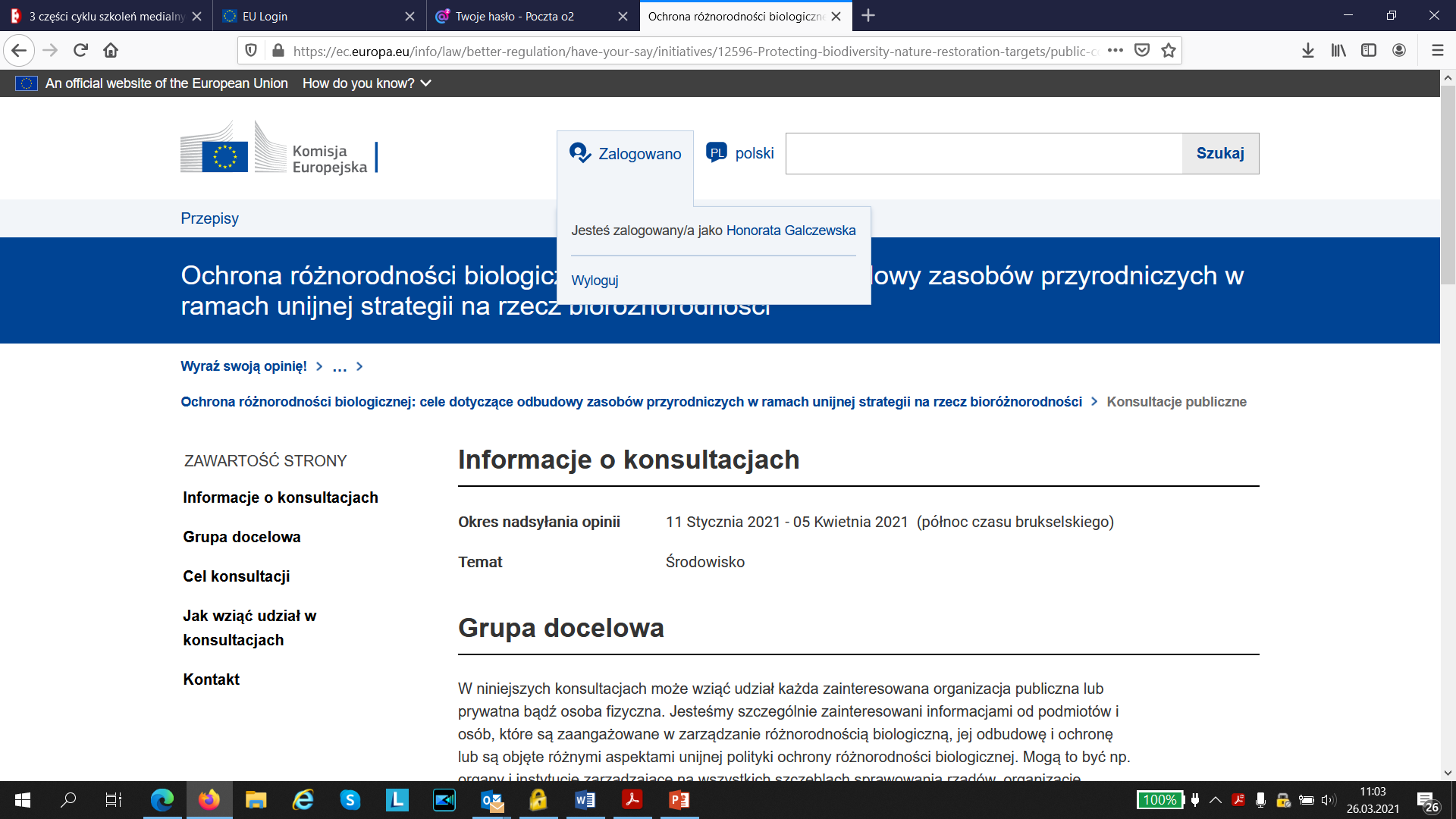 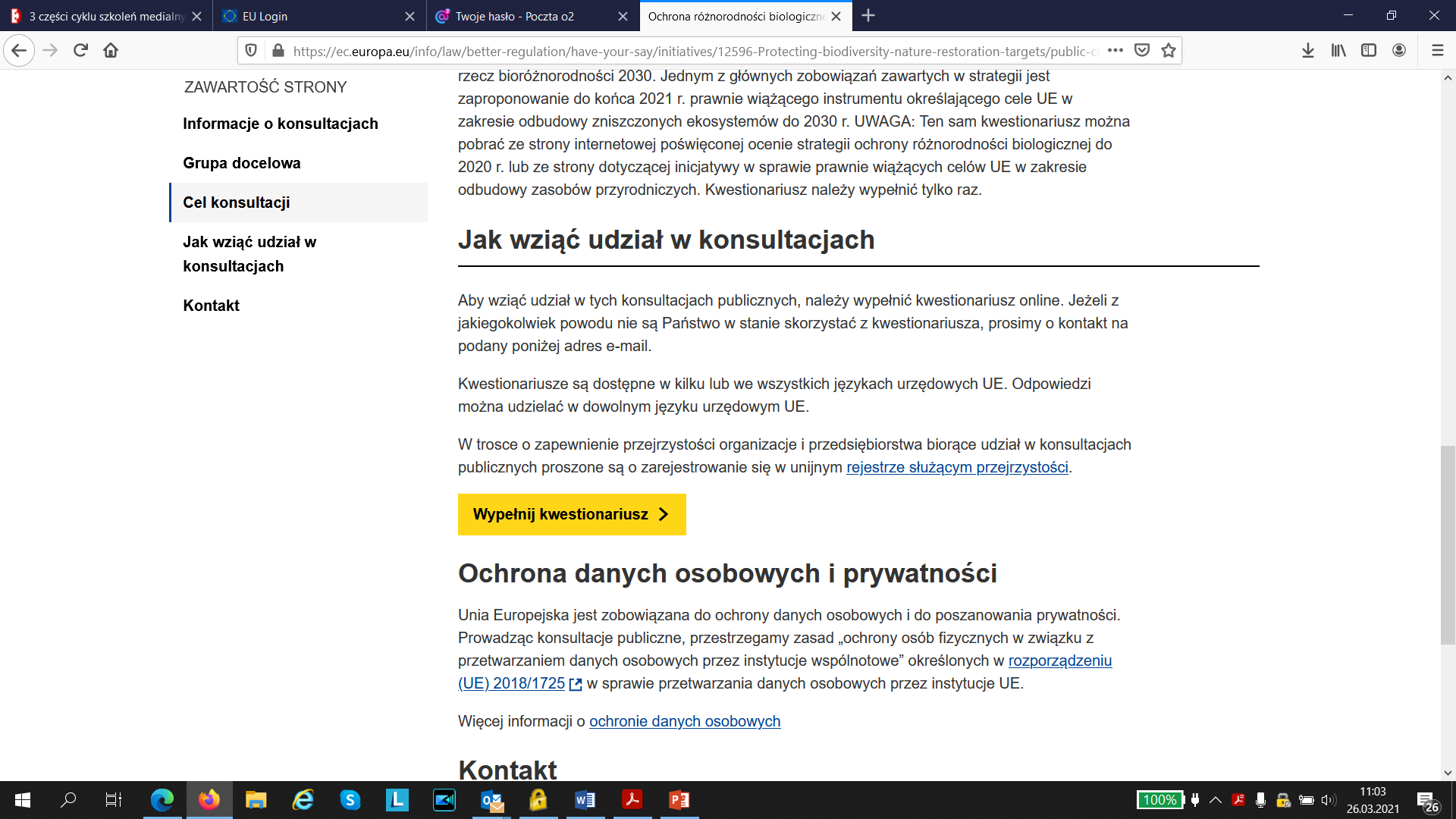 Po kliknięciu w link w poczcie, zostaniemy przeniesieni do ankiety.

Proszę wypełnić kwestionariusz.
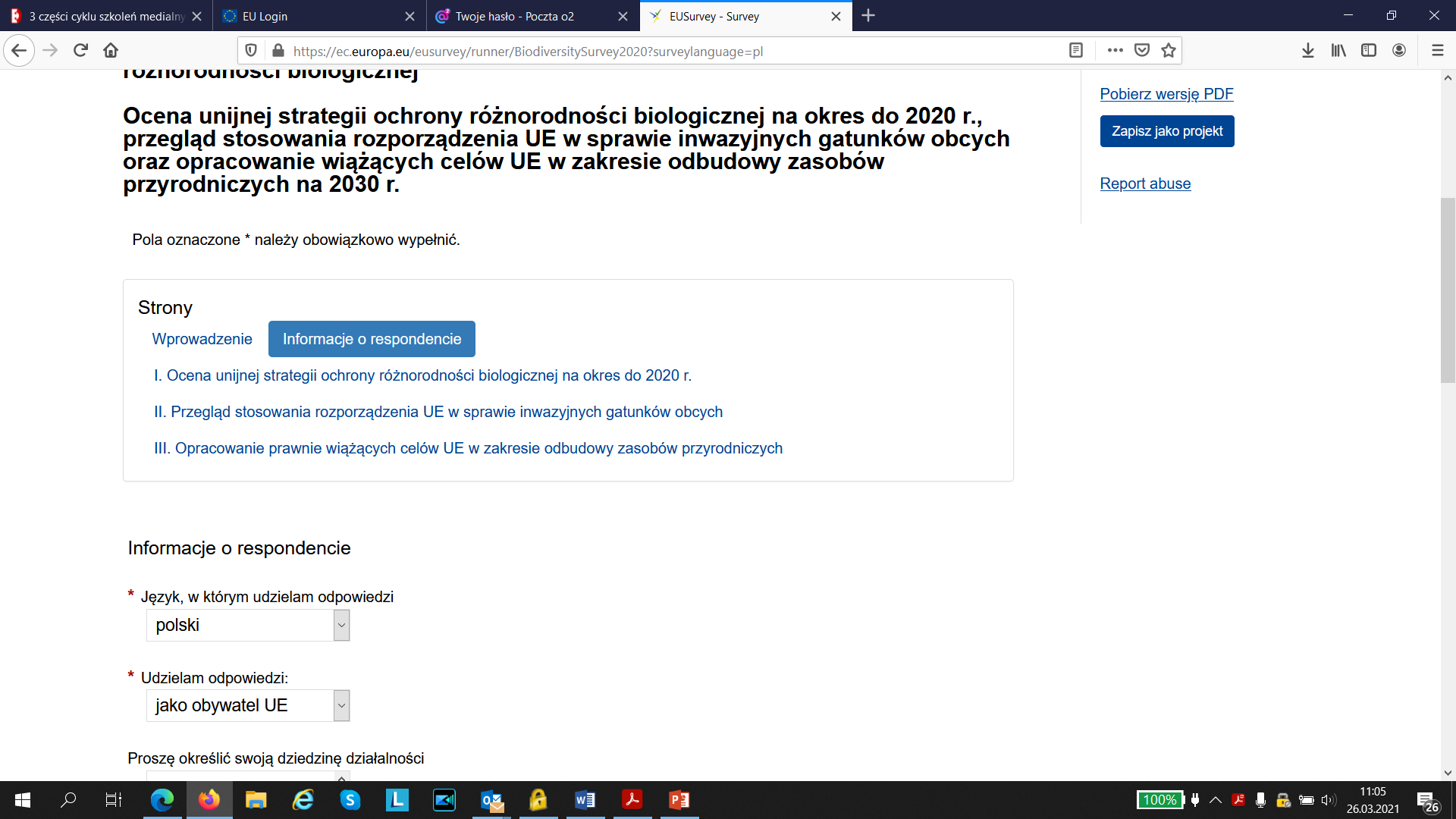 Należy wpisać informacje o respondencie
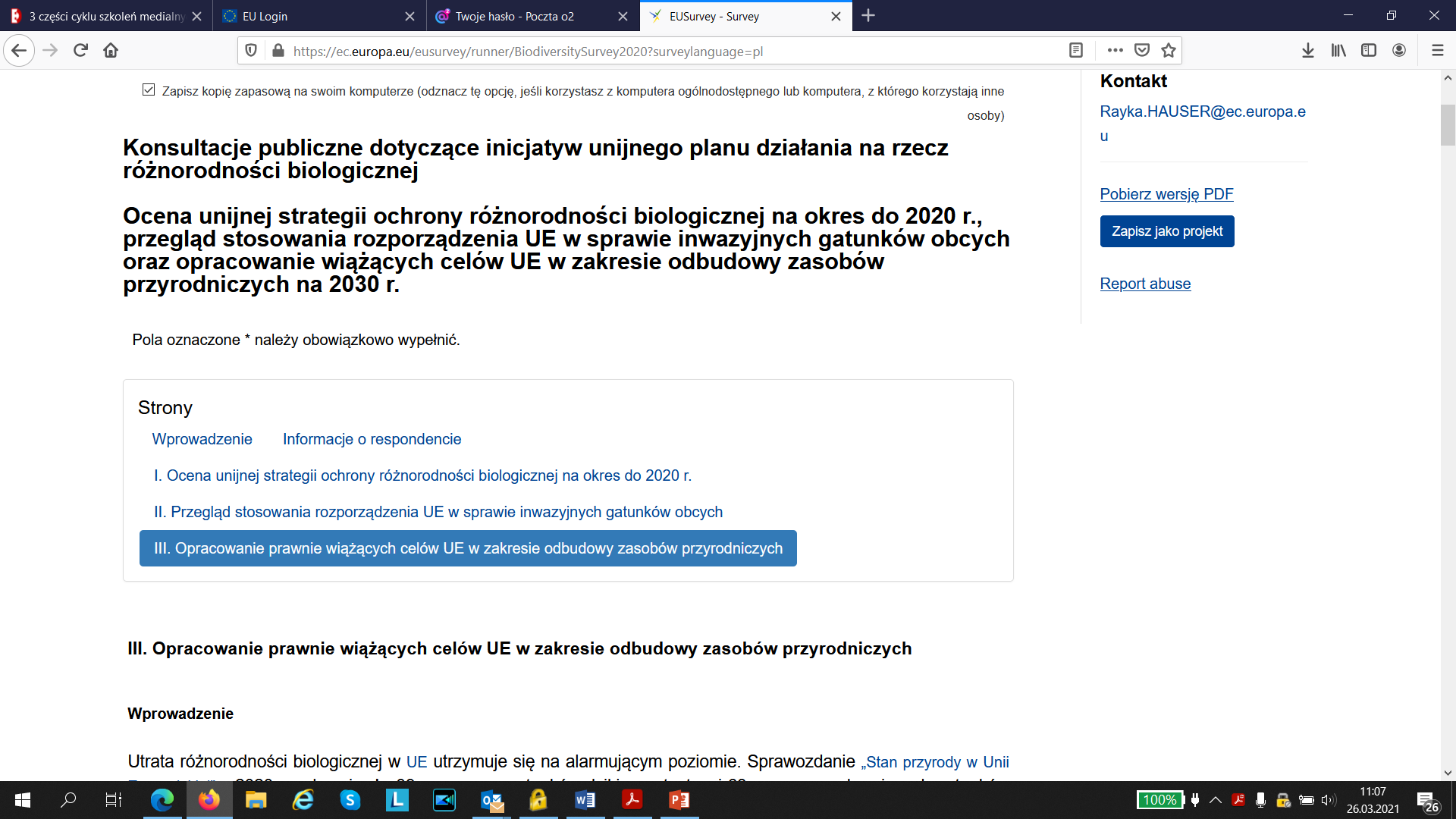